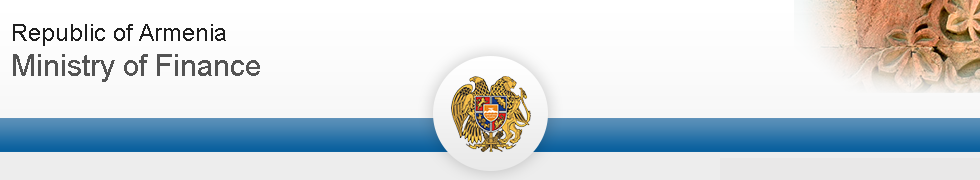 Республика Армения



Министерство Финансов
Прогнозирование потоков 
денежных средств
АРМЕНИЯ
Аршалуйс Маргарян
Жирайр Титизян
Вена, Австрия
7-9 Ноября, 2018г.
Распределение функций
Прогнозированиe денежных потоков и управление этими потоками являются одними из основных функций Управления государтсвенного долга Министерства финансов.
Отдел стратегии и управления рисками (Middle office) ответственен за программирование денежных потоков, а операционный отдел (Front office) - за реализацию этих программ.
В процесс прогнозирования вовлечены четверо сотрудников Управления государственного долга.
Управление государственного долга представляет прогнозы по потокам денежных средств заместителю министра финансов, а также министру финансов.
Единый казначейский счет
Система единого казначейского счета (ЕКС) разработана с учетом передового международного опыта. Все денежные средства Правительства сконцетрированы в рамках ЕКС и более не хранятся на счетак в коммерсческих банках. 
Остаток средств ЕКС является существенным, поскольку он включает в себя средства как госбюджета, так и бюджетов местных органов самоуправления, внебюджетных фондов, государственных некоммерческих организаций и организаций по реализации проектов, финансируемых за счет внешних кредитных и грантовых средств.
В системе ЕКС сформирован также «стабилизационный фонд», представляющий собой остаток ранее накопленных, но неизрасходованных средств.
Министерство финансов осуществляет контроль только над средствами госбюджета и стабилизационного фонда. Одновременно, Министерство может:
использовать (беспроцентно) остатки средств на других суб-счетах в целях управления денежными потоками.
получать проценты размещая временно свободные средства ЕКС исключительно в Центральном банке в качестве срочных депозитов.
Охват прогнозов и временной горизонт
Прогнозы денежных потоков охватывают государственный бюджет (детально) и другие суб-счета ЕКС. 
В начале каждого финансового года Управление госдолга составляет квартальные и месячные прогнозы денежных потоков госбюджета на весь финансовый год.
В начале каждого месяца составляются также недельные прогнозы на текущий месяц.
Начиная с конца 2018 года планируется перейти к составлению недельных прогнозов на предстоящий трехмесячный период. 
Если в процессе исполнения госбюджета возникают затруднения, то составляются также и прогнозы на ежедневной основе.
В конце каждого периода прогнозы сдвигаются на следующий период и пересматриваются по мере необходимости.
Основные источники данных и инструменты
Управление госдолга составляет квартальные, месячные и недельные программы доходов и расходов госбюджета в значительной степени исходя из исторических данных и с учетом особенностей исполнения текущего госбюджета. Прогнозы по некоторым видам расходов и потоков (напр. зарплата, обслуживание госдолга, выпуск гособлигаций) обладают высокой степенью достоверности.
Управление госдолга тесно сотрудничает с другими структурными подразделениями Министерства финансов, с Центральным банком, а также с Комитетом  государственных доходов.
Каждый четверг управление госдолга проводит заседания Комиссии по бюджетным вопросам, в котором также принимают участие представители Центрального банка. В прошлом эта Комиссия проходила под председательством заместителя министра финансов – главного казначея, в котором участвовали также представители операционного управления казначейства, Комитета государственных доходов и другие. Но по мере улучшения процесса исполнения госбюджета и денежных потоков, заседания Комиссии организуются в основном с целью оперативного обмена информацией.
Прогнозы составляются в формате электронных таблиц Excel.
Управление госдолга использует ИТ программу Казначейства для сбора фактических данных и формирования базы данных.
Достоверность прогнозов и их применение
В рамках координации денежно-кредитной и фискальной политики прогнозы денежных потоков представляются заместителю министра финансов, министру финансов и представителям Центрального банка.
Временные «излишки» денежных средств размещаются в Центральном банке в качестве срочных депозитов.
Практика мониторинга результатов прогнозов показывает, что они в незначительной степени отличаются от фактических данных. Имеют место незначительные погрешности, которые в основном имеют тенденцию к улучшению.
Допущенные при прогнозировании ошибки систематически анализируются с целью более осмысленной оценки текущих потоков, что может быть значимым при принятии решений по минимизации подобных ошибок и рисков, так и для повышения уровня достоверности прогнозов в будущем.
Результаты мониторинга прогнозов за 2017 год
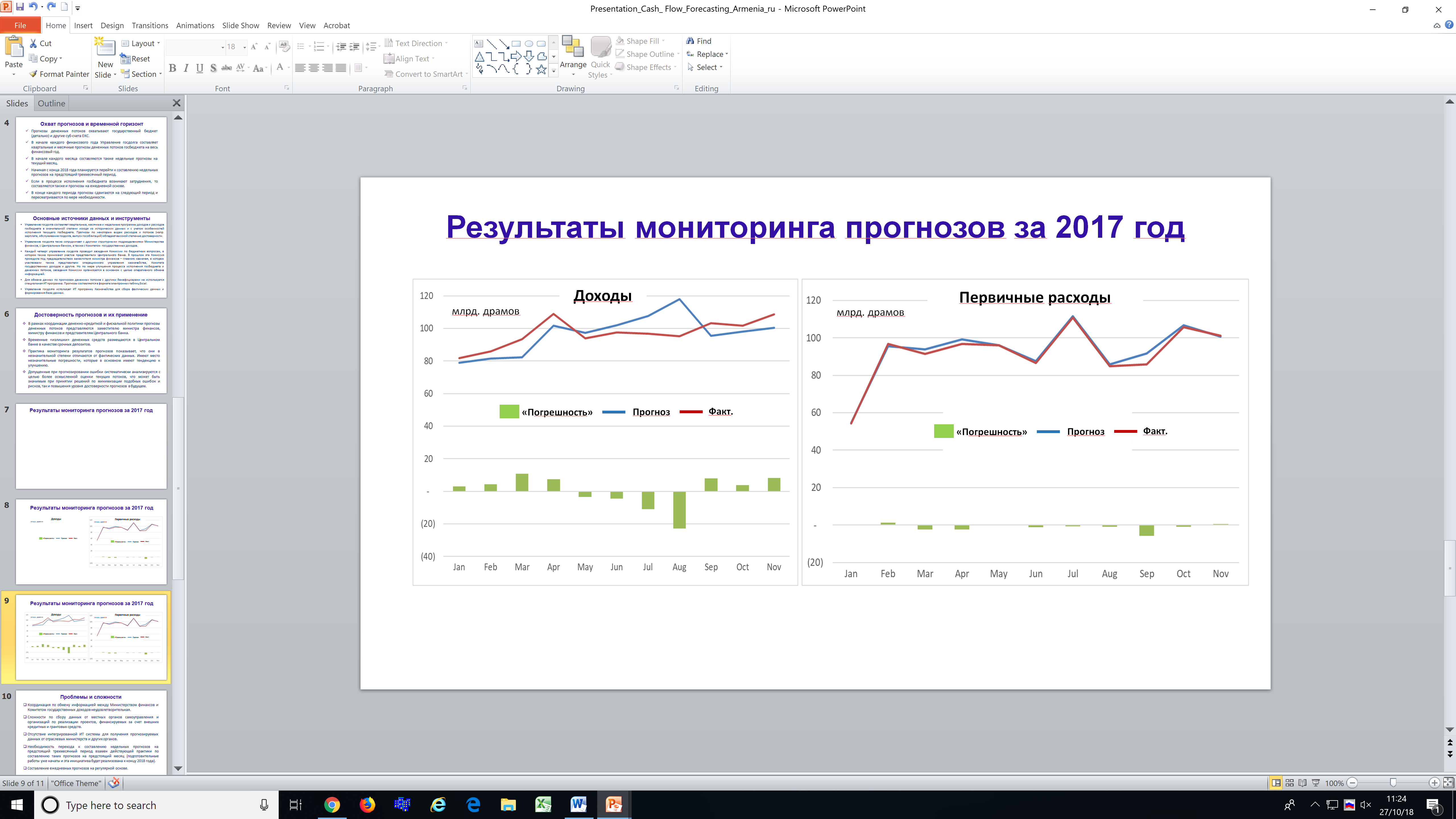 Проблемы и сложности
Координация по обмену информацией между Министерством финансов и  Комитетом государственных доходов неудовлетворительная.
Сложности по сбору данных от местных органов самоуправления и организаций по реализации проектов, финансируемых за счет внешних кредитных и грантовых средств.
Необходимость перехода к составлению недельных прогнозов на предстоящий трехмесячный период взамен действующей практики по составлению таких прогнозов на предстоящий месяц (подготовительные работы уже начаты и эта инициатива будет реализована к концу 2018 года).
Составление ежедневных прогнозов на регулярной основе.
Спасибо за внимание 

Շնորհակալություն ուշադրության համար